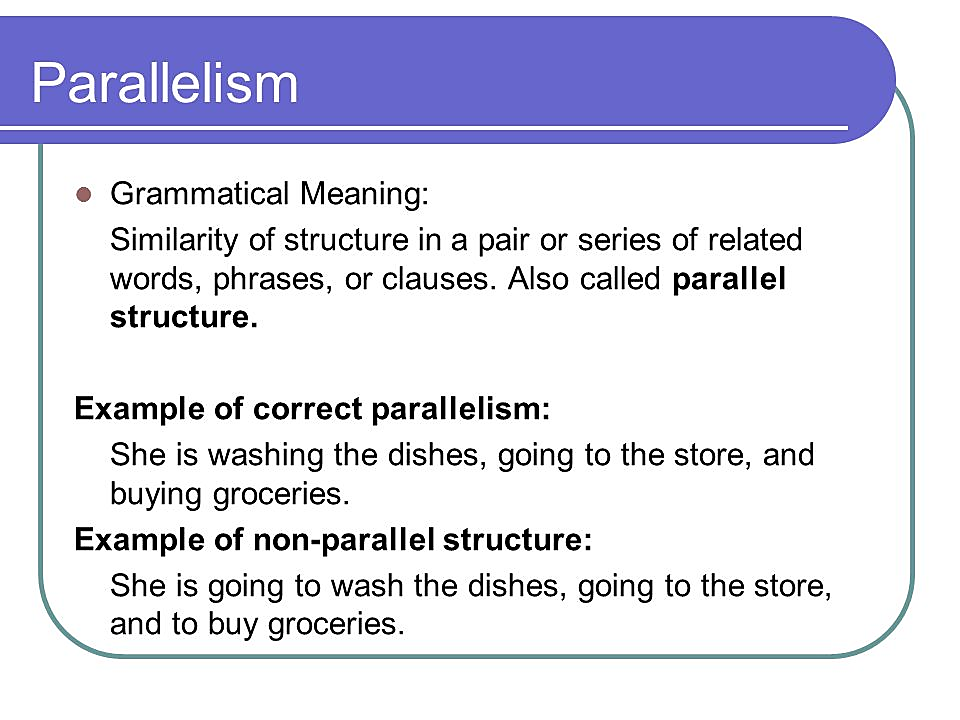 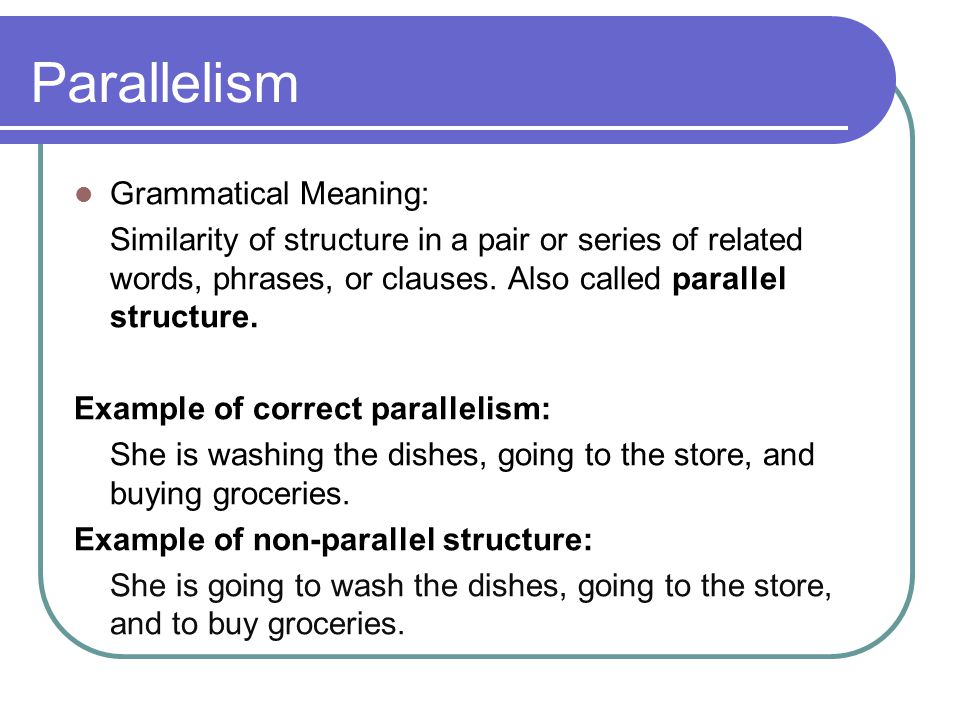 https://www.youtube.com/watch?v=r_e-vgiJz5g
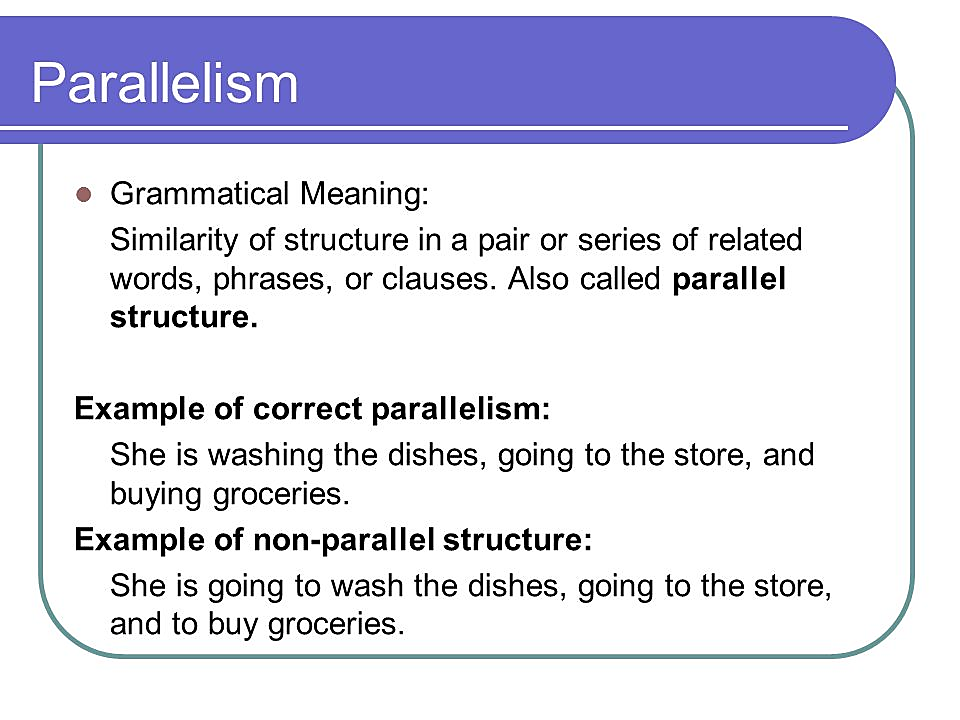 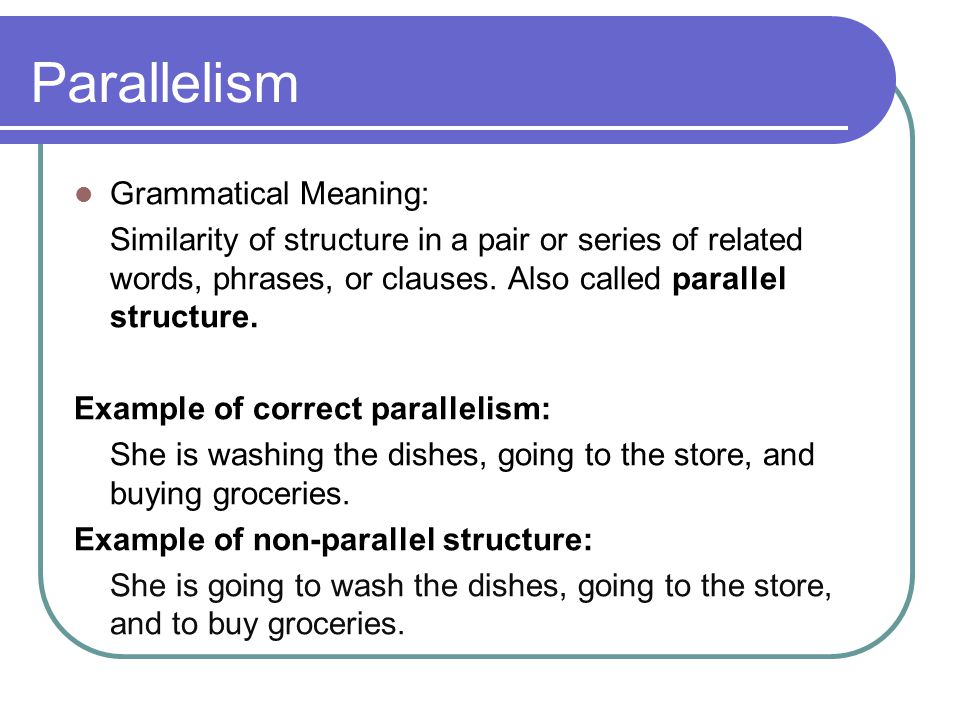 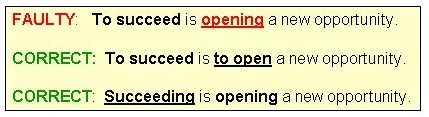 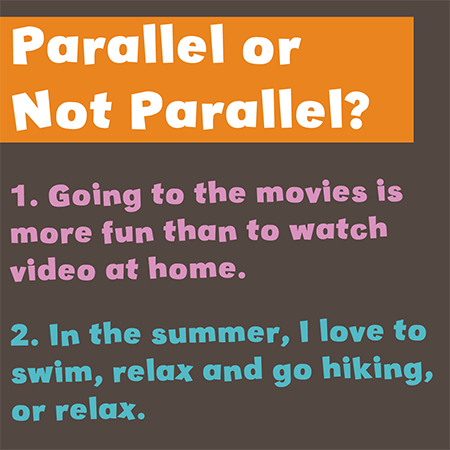 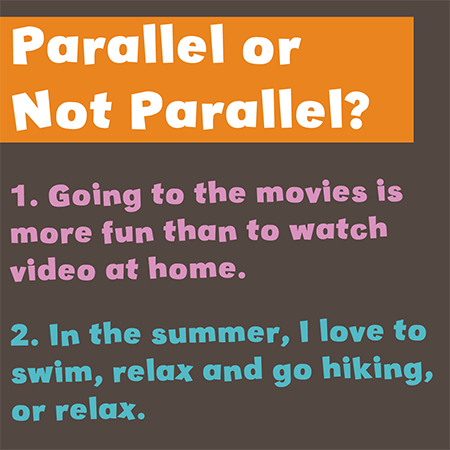 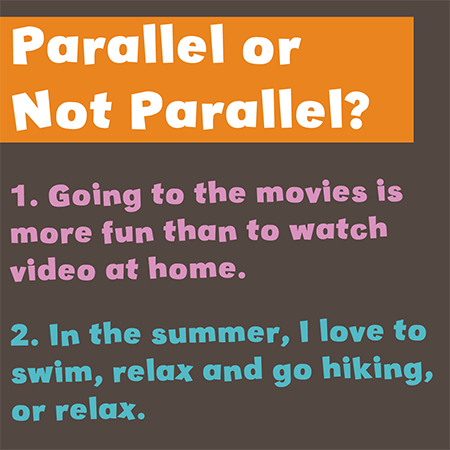 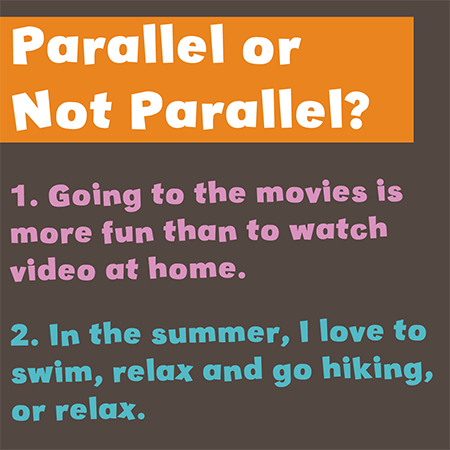 1.  Justin was excited about inviting friends over, eating a good meal, and ___________ .
a. …a game of cards.
b. …to play cards.
c. ...playing a game of cards.
2.  I have always enjoyed reading the book more than ___________.
a. …I watched the movie version.
b. …watching the movie.
c. …to watch the movie.
3. When the weather outside is cold and ___________, I like to be indoors.
a. …starting to get windy…
b. …windy…
c. …getting windy…
4. Running, lifting, and ____________ are three of Ashley’s favorite exercises.
a. …racquetball…
b. …a spinning class…
c. …bicycling…
In the sentences below, write a word or phrase in the blank that gives the sentence parallel structure.
 
5. The little girl liked eating cookies better than __________________________ at her grandmother’s house.
In the sentences below, write a word or phrase in the blank that gives the sentence parallel structure.
 
6. Students like to sleep, relax and ________________ during the summer.
In the sentences below, write a word or phrase in the blank that gives the sentence parallel structure.
 
7. He went to the store to pick up a        carton of milk and two ___________________.
In the sentences below, write a word or phrase in the blank that gives the sentence parallel structure.
 
8. Food, shelter, and ___________________ are all I need to survive on a deserted island.